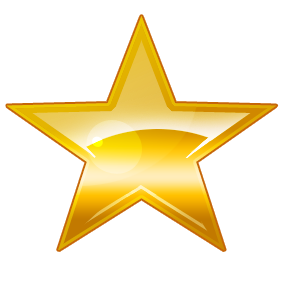 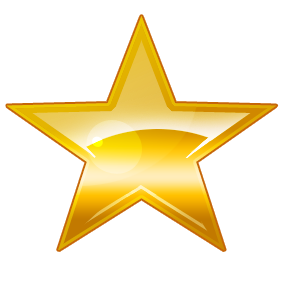 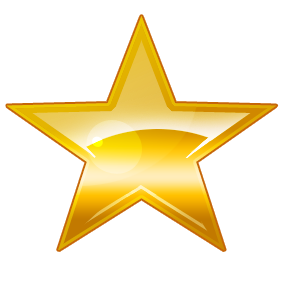 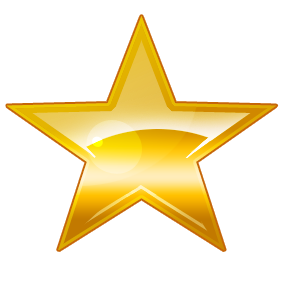 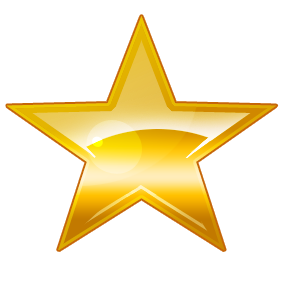 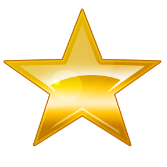 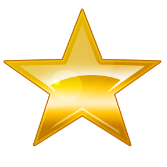 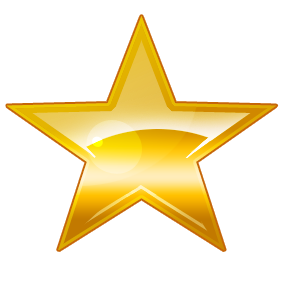 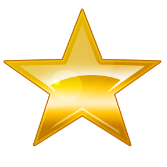 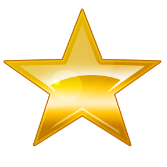 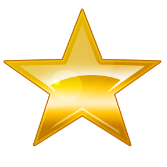 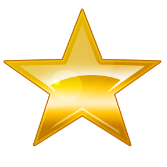 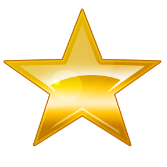 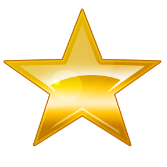 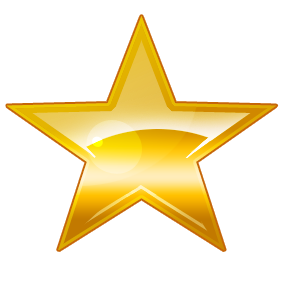 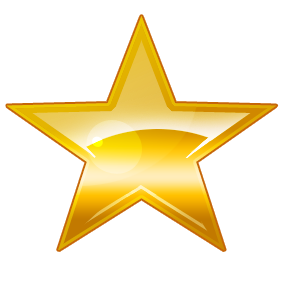 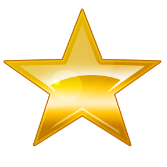 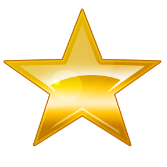 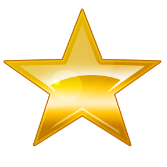 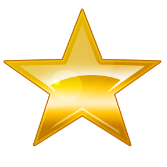 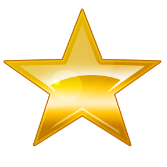 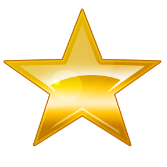 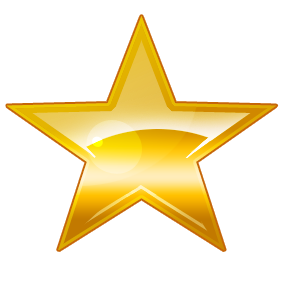 What did you notice about the stars?
What high and low music notes do we know?
sol
mi
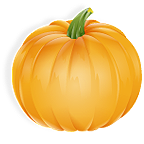 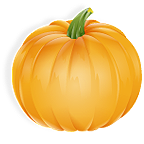 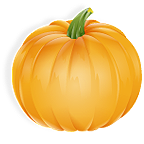 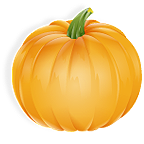